GENETICS Lesson 5B
Do the Dominant and Recessive Traits of Parents Always Result in Similar Patterns of Trait Variation in Offspring? Why or Why Not?
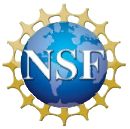 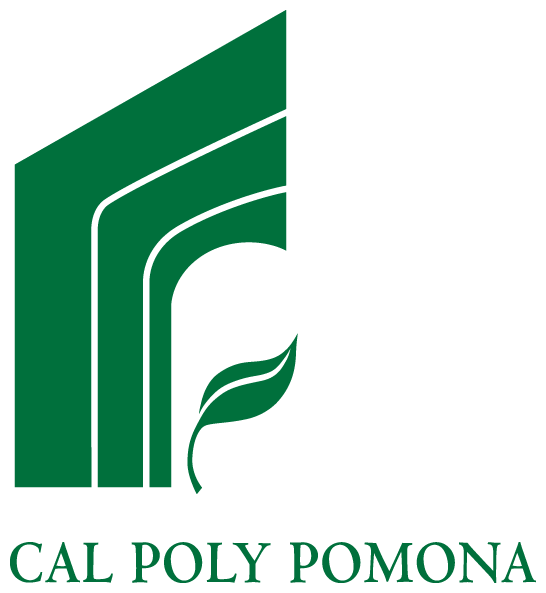 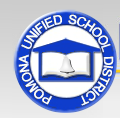 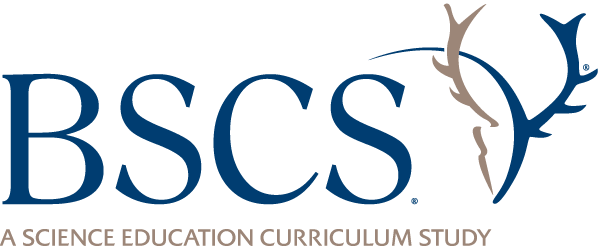 Review: Patterns of Trait Variation
How did you answer yesterday’s focus questions: 
Do the dominant and recessive traits of parents always result in similar patterns of trait variation in offspring? Why or why not?
What patterns did you observe in the ducko offspring that helped you answer these questions?
Lesson Focus Questions
Today’s focus questions should look familiar:
Do the dominant and recessive traits of parents always result in similar patterns of trait variation in offspring? Why or why not?
In this lesson, we’ll gather more information about these science ideas and revise our answers to these questions at the end.
Create Your Own Punnett Square!
Mom has a red bill. 		    Dad has an orange bill.
           MOM’s Alleles		             DAD’s Alleles
                     B B				        b b
Punnett-Square Results
Mom has a red bill. 		    Dad has an orange bill.
           MOM’s Alleles		             DAD’s Alleles
                     B B				        b b
B                     B
Why weren’t there any orange-billed ducko offspring in Generation 1, even though the dad had an orange bill?
b
Bb
Bb
Possible Alleles for Offspring:  Bb = 4/4
Possible Traits for Offspring:  
Bb = Red = 4/4
b
Bb
Bb
Exploring Trait Patterns in Offspring
In your small group, set up Punnett squares for each of the three scenarios on the handout.
Write the mom’s two alleles at the top of the square, and the dad’s two alleles on the left side of the square.
Fill in each Punnett square showing the possible allele combinations of the parents.
Record the number of times each allele combination occurs, and the number of times each trait occurs in the offspring. Then calculate the ratio of dominant to recessive traits in each scenario.
Exploring Trait Patterns: The Results
What combinations of alleles and traits did you come up with for each of the three scenarios on the handout?
Were the results what you expected to see? Why or why not?
Discussion Questions
What is the pattern of trait variation in the offspring when the parents have two different traits? Will offspring of parents with two different traits always show only the dominant trait? Why or why not? 
What is the pattern of trait variation in the offspring when the parents have the same trait? Will offspring of parents with the same trait always have that trait? Why or why not? 
Based on the Punnett squares, can you predict the traits of individual offspring? For example, if parents have four offspring, can you predict which trait the fourth offspring will have? Can you predict the exact ratio of dominant to recessive traits that all four offspring will have? Why or why not?
Revisiting Today’s Focus Questions
Do the dominant and recessive traits of parents always result in similar patterns of trait variation in offspring? Why or why not? 
Review your earlier answers to these questions and then use the information you gathered today to revise your response or write a new one. 
Include in your answers how the Punnett squares in our three scenarios helped you predict trait patterns in offspring.
Next Time
In the next lesson, we’ll use pedigrees and Punnett squares to explore how science ideas about inheritance can help us solve real-world problems.